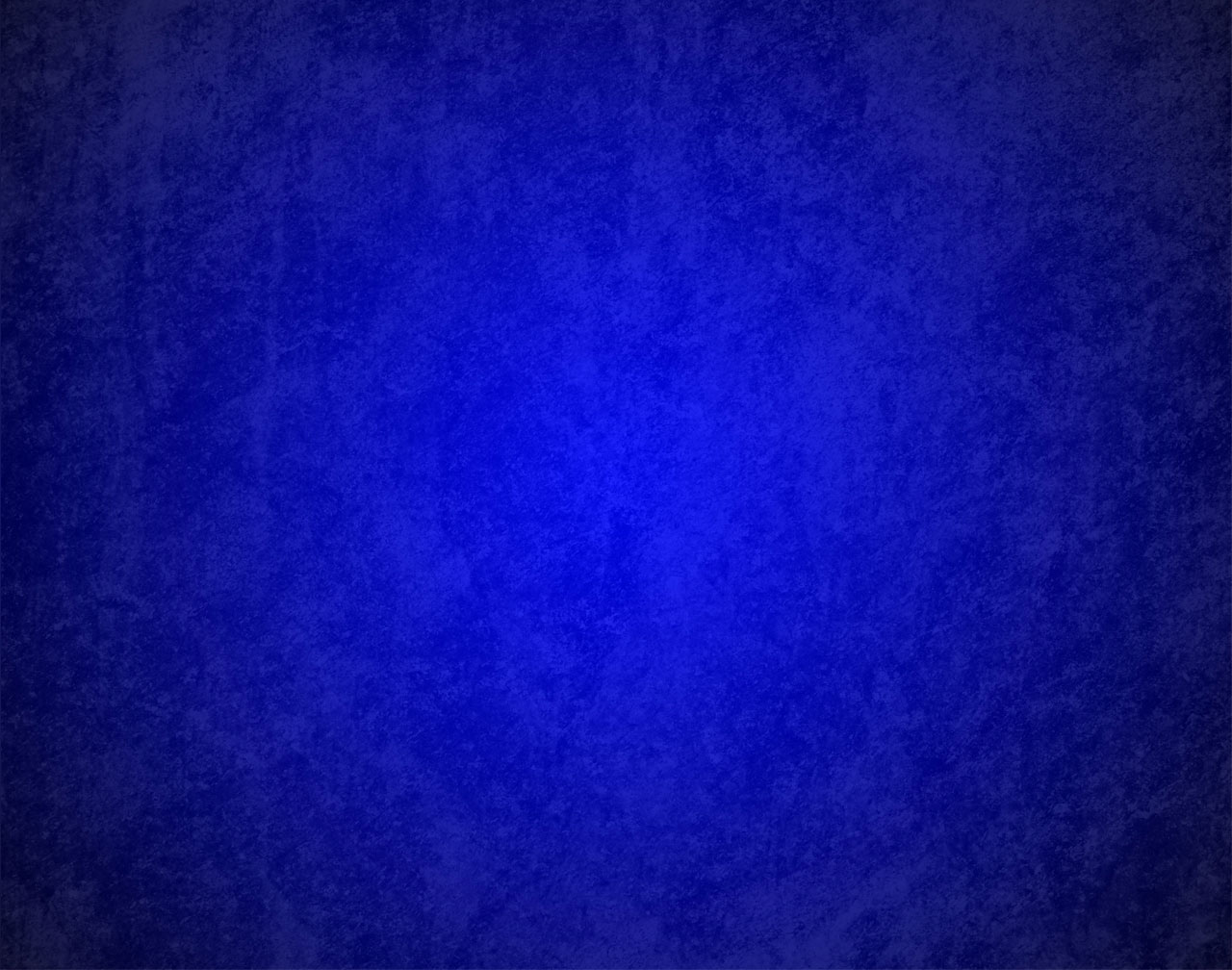 Support for Death Tax Repeal
Voters want it GONE by 52% to 30%.  Not surprisingly, the older you are, the more you hate it.  Support for complete repeal jumps to over 60% among people over age 50.  
Democrats are a net +4 in favor of repeal.  Not a majority, but a clear plurality. 

Support for repealing / amending the Gift Tax and the Generation Skipping Tax mirrors that of the estate tax – right side up.
Education + the right language = success.
Americans Want to                                   Repeal the Estate Tax
Overall do you... eliminating the estate tax?
[Speaker Notes: 29]
The Death Tax is Wrong on Principle
"As a matter of principle, death should not be a taxable event. It's wrong for Washington to take hard earned money that has already been taxed and tax it yet again at death."
75%
AGREE
13%
NEUTRAL
11%
DISAGREE
[Speaker Notes: 55]
They OPPOSE the Generation Skipping Provision
Overall, which statement BEST reflects your opinion
 on the 80% generation skipping provision?
[Speaker Notes: Q44]
Everyone Hates ‘Double Taxation’
Which of the following kinds of taxes
 would you MOST oppose?
39%
24%
13%
10%
7%
6%
[Speaker Notes: Q16]
By 2 to 1, Americans Support Reducing or Amending the Gift Tax
Overall, do you support or oppose reducing or amending the Gift Tax to make it easier for families to transfer assets without being taxed, even if it means the federal government collects less revenue to fund their programs?
47%
SUPPORT
27%
NEUTRAL
25%
OPPOSE
[Speaker Notes: 45]